Проектный практикумсайт-гайд по игре Factorio
Команда «Факторики»
Наша команда
Винник Константин
Аналитик (тимлид) – 
занимается сбором и анализом информации по нашему собственному 
прохождению игры. Также организует работу команды по проекту.
Сапкалова Кристина
Программист –
занимается созданием сайта.
Мельникова Полина
Дизайнер –
занимается разработкой дизайна нашего продукта – сайта.
Также разрабатывает презентацию для защиты проекта.
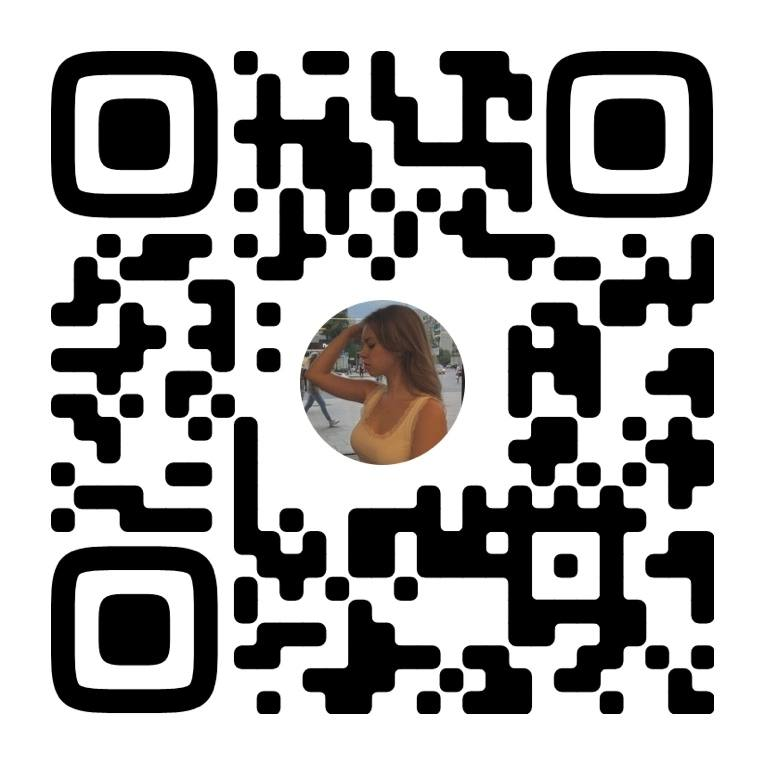 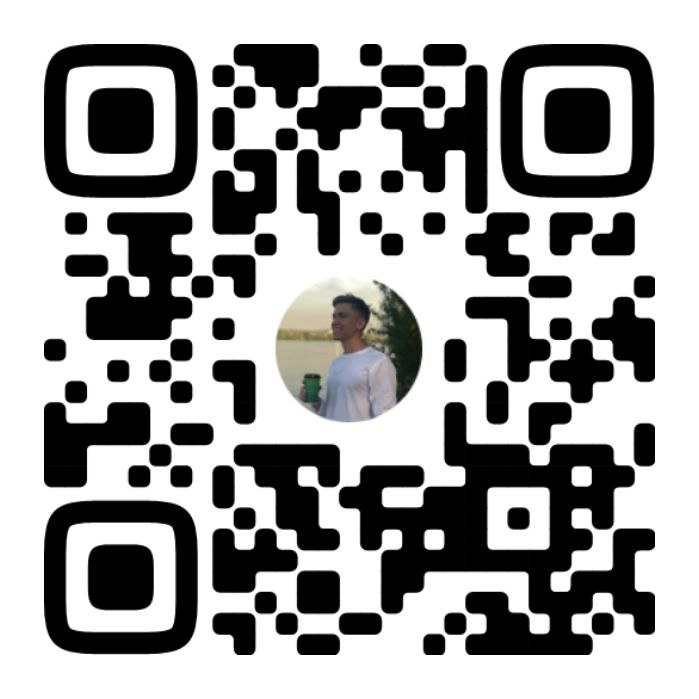 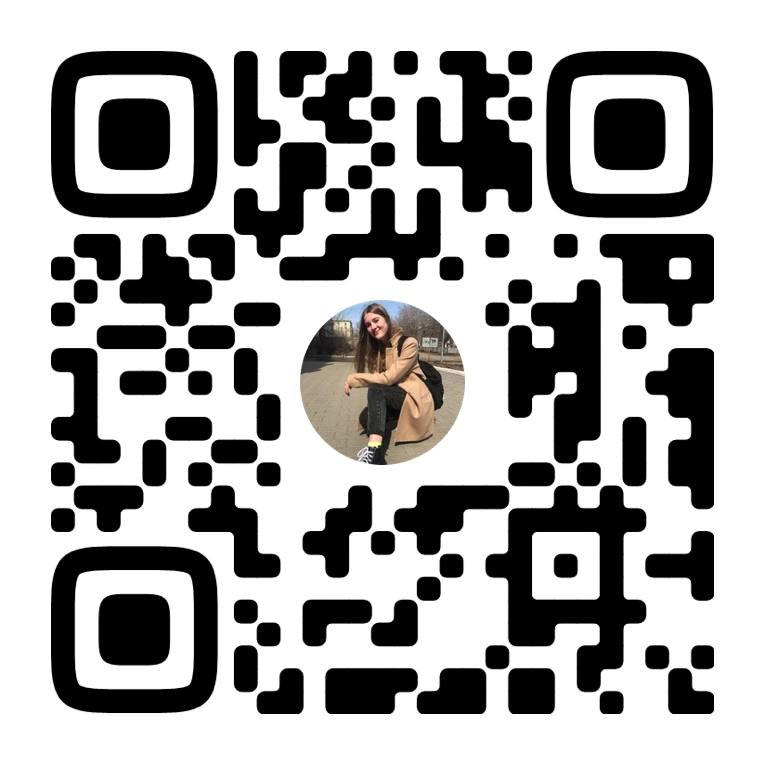 2
Сайт-гайд по игре Factorio | Факторики
Цель проекта
Создать сайт-гайд, который поможет новичкам в игре Factorio достичь финала игры – запуска ракеты.
3
Сайт-гайд по игре Factorio | Факторики
проблемы игроков factorio
Основной проблемой является то, что игрокам Factorio регулярно необходимы советы, содержащие в себе последовательность действий для прохождения игры.
4
Сайт-гайд по игре Factorio | Факторики
аудитория(наш потенциальный пользователь)
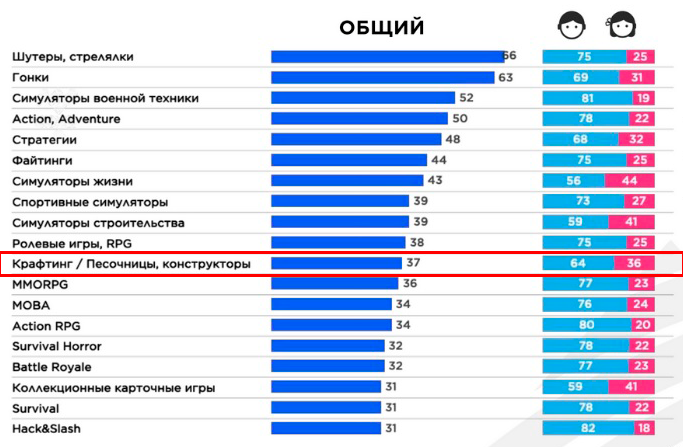 Новостное издание Overclockers
5
Сайт-гайд по игре Factorio | Факторики
Аналоги
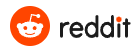 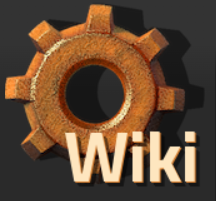 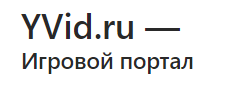 6
Сайт-гайд по игре Factorio | Факторики
Продукт(решение проблемы игроков Factorio)
Решением является создание одностраничного сайта, ориентированного на стационарные компьютеры, на котором будет приведён один из алгоритмов запуска ракеты, основанный на нашем прохождении игры.
7
Сайт-гайд по игре Factorio | Факторики
Требования к продуктуи MVP(МИНИМАЛЬНО ЖИЗНЕСПОСОБНЫЙ ПРОДУКТ)
Информация на сайте структурирована по мере прохождения игры.
Сайт содержит навигацию.
На сайте изложен один из вариантов прохождения игры.
Описаны основные механики Factorio.
Информация и картинки взяты из нашего собственного прохождения.
Вся информация представлена на одной странице сайта.
8
Сайт-гайд по игре Factorio | Факторики
Результат работы
Карточка проекта: 
https://project.ai-info.ru/teams/faktoriki
Игра Factorio пройдена, произведён анализ собранной информации: 
https://urfume.sharepoint.com/:w:/s/20-021/EbNlnuan3JxLg2-PNm-iJUIBDgK8G7f-ofkKRBcx8Mu7Yw?e=8wd4zL
Создан дизайн сайта: 
https://www.figma.com/file/7MoxF9NhYiLkXKMtzmUTa3/Factorio?node-id=0%3A1
Готов сайт:
http://factorio-guide.tilda.ws
9
Сайт-гайд по игре Factorio | Факторики
Текст для гайда
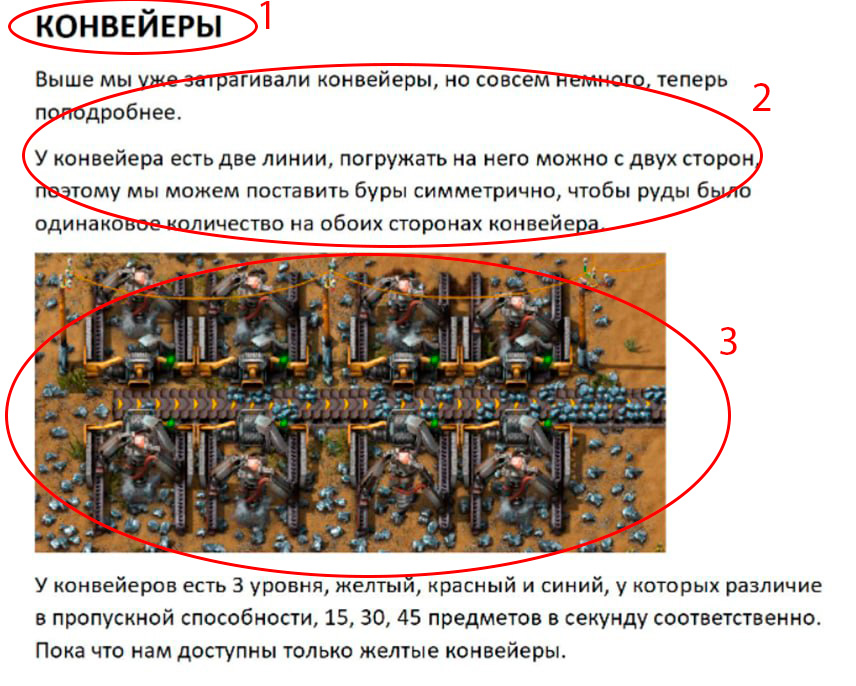 1 – Для каждого блока информации аналитик писал его название и выделял его.
2 – Текст гайда.
3 – Изображения, сделанные во время игры.
10
Сайт-гайд по игре Factorio | Факторики
Дизайн сайта в Figma
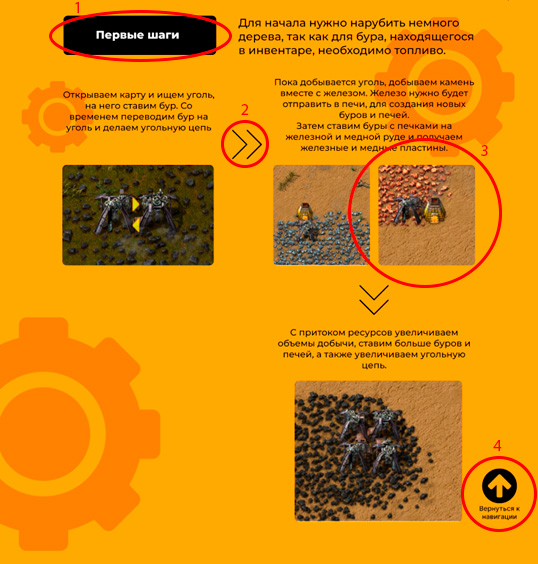 1 - Каждый заголовок находится в черной рамке с закругленными краями, так как логотип игры тоже не имеет острых углов.
2 - Стрелки выполнены в стиле конвейерных лент из игры.
3- У картинок закруглены края так же, как и у плашек заголовков.
4 - Кнопка в правом нижнем углу каждого блока возвращает в панель навигации.
11
Сайт-гайд по игре Factorio | Факторики
Сайт в Tilda
12
Сайт-гайд по игре Factorio | Факторики
Тестирование
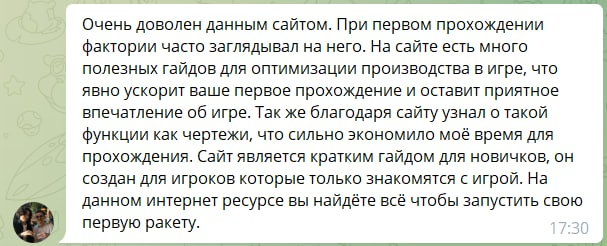 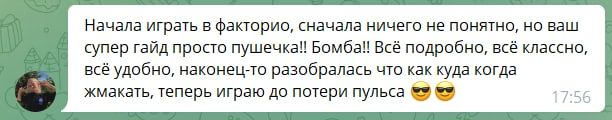 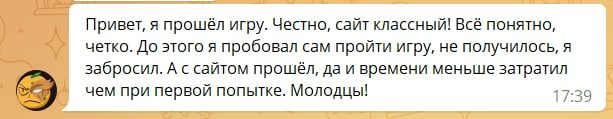 13
Сайт-гайд по игре Factorio | Факторики
Проектный практикум: сайт-гайд по игре Factorio
Спасибо за внимание!
Команда «Факторики»